绿色方形
通用商务PPT模板
LIFE WAS LIKE A BOX OF CHOCOLATES, YOU NEVER KNOW WHAT YOU’RE GO TO GET.

汇报人：xiazaii   时间：2030.12.12
目录
CONTENTS
1
在此输入你的标题
2
在此输入你的标题
3
在此输入你的标题
4
在此输入你的标题
1
在此输入你的标题
Life was like a box of chocolates, you never know what you’re go to get.
在此输入你的标题
输入你的标题
点击替换文字点击替换文字点击替换文字点击替换文字点击替换文字点击替换文字
点击替换文字点击替换文字点击替换文字点击替换文字点击替换文字点击替换文字
输入你的标题
输入你的标题
点击替换文字点击替换文字点击替换文字点击替换文字点击替换文字点击替换文字
点击替换文字点击替换文字点击替换文字点击替换文字点击替换文字点击替换文字
输入你的标题
在此输入你的标题
输入你的标题
点击替换文字点击替换文字点击替换文字点击替换文字点击替换文字点击替换文字
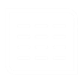 输入你的标题
点击替换文字点击替换文字点击替换文字点击替换文字点击替换文字点击替换文字
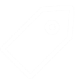 输入你的标题
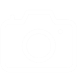 通过为合作伙伴提供“连接一切”的能力，微信正在形成一个全新的“智慧型”生活方式。
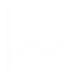 输入你的标题
通过为合作伙伴提供“连接一切”的能力，微信正在形成一个全新的“智慧型”生活方式。
在此输入你的标题
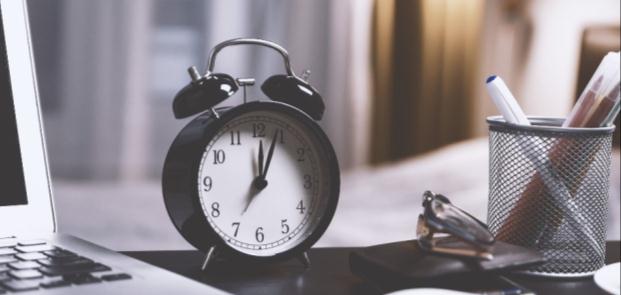 输入你的标题
微信支付是集成在微信客户端的支付功能，用户可以通过手机完成快速的支付流程。微信支付向用户提供安全、快捷、高效的支付服务，以绑定银行卡的快捷支付为基础。
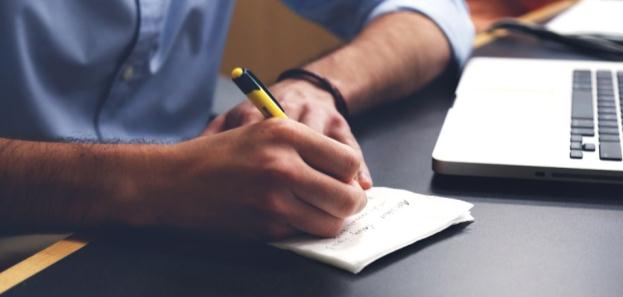 输入你的标题
微信支付是集成在微信客户端的支付功能，用户可以通过手机完成快速的支付流程。微信支付向用户提供安全、快捷、高效的支付服务，以绑定银行卡的快捷支付为基础。
2
在此输入你的标题
Life was like a box of chocolates, you never know what you’re go to get.
在此输入你的标题
输入你的标题
全城搜索志在帮助那些不懂技术的个人或企业建立属于自己的接口程序，让完全不懂技术的个人或企业通过简单的配置，即可拥有强大的功能。
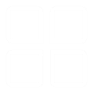 输入你的标题
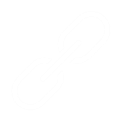 输入你的标题
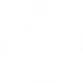 企业使用全城搜索可以用低廉的成本实现智能客服机器人功能，店家可以轻松实现店铺商品和粉丝的关联与互动，也即将为微信地方号运维人员提供强大的地方运维的管理功能模块。
企业使用全城搜索可以用低廉的成本实现智能客服机器人功能，店家可以轻松实现店铺商品和粉丝的关联与互动，也即将为微信地方号运维人员提供强大的地方运维的管理功能模块。
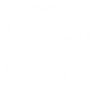 在此输入你的标题
在此输入你的标题
输入你的标题
输入你的标题
输入你的标题
这里是对小标题的简单描述，这里是对小标题的简单描述
这里是对小标题的简单描述，这里是对小标题的简单描述
这里是对小标题的简单描述，这里是对小标题的简单描述
在此输入你的标题
线上APP即时定位，车位一点即来
共享经济，一种新型资源配置方式
智能
共享
改变停车方式，提高车位使用效率
减少找车位时间，就是减少碳排放
效率
绿色
3
在此输入你的标题
Life was like a box of chocolates, you never know what you’re go to get.
在此输入你的标题
输入你的标题
这里是对小标题的简单描述，这里是对小标题的简单描述
输入你的标题
这里是对小标题的简单描述，这里是对小标题的简单描述
输入你的标题
这里是对小标题的简单描述，这里是对小标题的简单描述
在此输入你的标题
一级区域
北上广等大城市，享受自行调节销售政策的权利。
三级区域
其他城市及农村地区，必须执行统一销售政策。
二级区域
各省会城市及副省级城市，可拟定计划批准执行。
在此输入你的标题
2
1
点击输入您的内容
点击输入您的内容
3
4
点击输入您的内容
点击输入您的内容
微信支付是集成在微信客户端的支付功能，用户可以通过手机完成快速的支付流程。微信支付向用户提供安全、快捷、高效的支付服务，以绑定银行卡的快捷支付为基础。
支持支付场景：微信公众平台支付、APP（第三方应用商城）支付、二维码扫描支付、刷卡支付，用户展示条码，商户扫描后，完成支付。
用户在支付时只需在自己的智能手机上输入密码，无需任何刷卡步骤即可完成支付，整个过程简便流畅。
4
在此输入你的标题
Life was like a box of chocolates, you never know what you’re go to get.
在此输入你的标题
输入你的标题
输入你的标题
用户在支付时只需在自己的智能手机上输入密码，无需任何刷卡步骤即可完成支付
点击替换文字点击替换文字点击替换文字点击替换文字点击替换文字点击替换文字
输入你的标题
输入你的标题
用户在支付时只需在自己的智能手机上输入密码，无需任何刷卡步骤即可完成支付
点击替换文字点击替换文字点击替换文字点击替换文字点击替换文字点击替换文字
输入你的标题
输入你的标题
点击替换文字点击替换文字点击替换文字点击替换文字点击替换文字点击替换文字
点击替换文字点击替换文字点击替换文字点击替换文字点击替换文字点击替换文字
在此输入你的标题
输入你的标题
点击替换文字点击替换文字点击替换文字点击替换文字点击替换文字点击替换文字
输入你的标题
点击替换文字点击替换文字点击替换文字点击替换文字点击替换文字点击替换文字
输入你的标题
点击替换文字点击替换文字点击替换文字点击替换文字点击替换文字点击替换文字
输入你的标题
通过为合作伙伴提供“连接一切”的能力，微信正在形成一个全新的“智慧型”生活方式。
在此输入你的标题
第四目标
新产品贡献率达到49%
第三目标
销售额同比增长20%以上
市场占有率进入行业前三甲
第一目标
第二目标
重点产品利润贡献率达到49%
谢谢观看
通用商务模板
Life was like a box of chocolates, you never know what you’re go to get.